Accessing NIDDK Central Repository Resources
Requesting Data and Biospecimens for Secondary Research
NIDDK Central Repository (NIDDK-CR) Overview
Established in 2003 to expand the usefulness of extramurally NIDDK-funded multi-center clinical studies’ generated resources by providing access to a wider research community
Supports receipt and distribution of data and biospecimens in a manner that is ethical, equitable, and efficient
Enables investigators not involved with the original work to test new hypotheses without the need to collect new data and biospecimens
Promotes FAIR (Findable, Accessible, Interoperable, and Reusable) and TRUST (Transparency, Responsibility, User focus, Sustainability, and Technology) principles
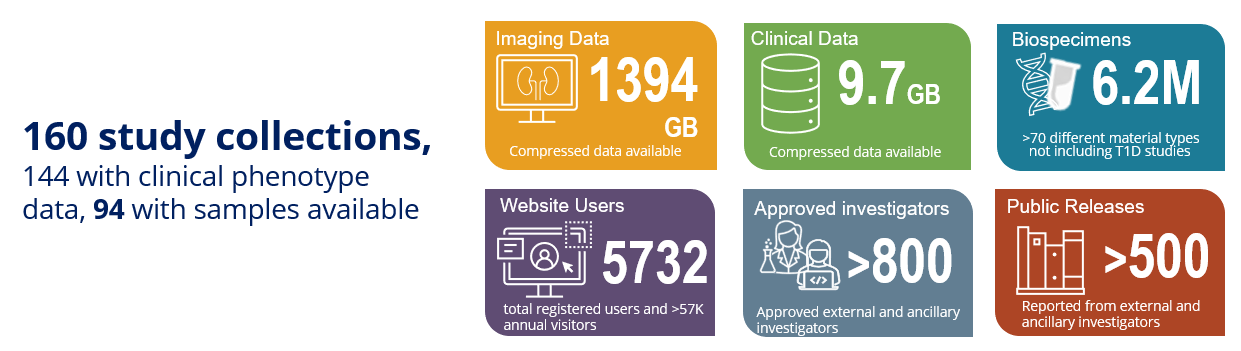 NIDDK Central Repository Demohttps://repository.niddk.nih.gov/home/
Access Requests
Depending on the impact of the request on the repository collection:
Internal Administrative Review for requests where no specific sample, from a specific participant visit would be depleted by 10% or more 
Peer Review for requests with one or more specific samples, from a specific participant visit would be depleted by 10% or more
Helpful Links
Studies Page: https://repository.niddk.nih.gov/search/study/ 

Material Counts Page: https://repository.niddk.nih.gov/search/counts/ 

Information for Requestors: https://repository.niddk.nih.gov/pages/for_requestors/

Frequently Asked Questions: https://repository.niddk.nih.gov/faq/ 

Contact Us: NIDDK-CRsupport@niddk.nih.gov
Questions?
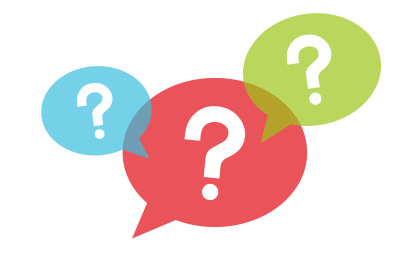